Parking Reservation
System at Many Glacier
For Glacier National Park
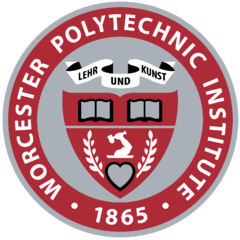 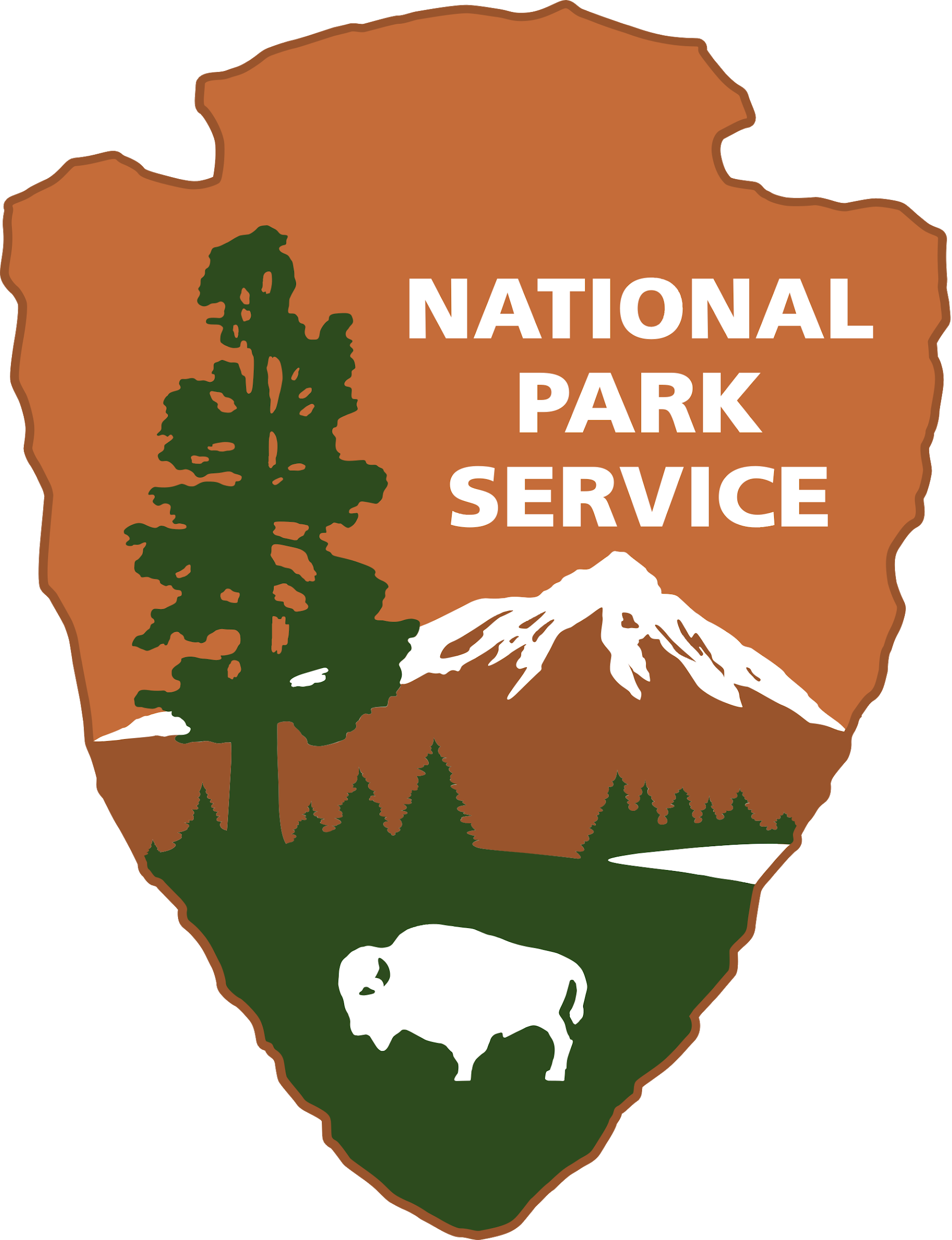 Andrew Hand, Dan Oates, Liz Callahan
2
Presentation Overview
Visitor Needs vs Park Assets
Established Systems
Structure vs Assessment
Established Systems
How have other National Parks implemented reservation systems?
1
4
Established Systems
Haleakala 
Sunrise reservations
Gated System
$1.50 fee
Rec.gov
5
Established Systems
Haleakala 
Sunrise reservations
Gated System
$1.50 fee
Rec.gov
Muir Woods
All day
Parking attendants
$8 fee
GoMuirWoods.com
6
Established Systems
Yosemite
August weekends
Parking attendants
$1.50 fee
Rec.gov
Haleakala 
Sunrise reservations
Gated System
$1.50 fee
Rec.gov
Muir Woods
All day
Parking attendants
$8 fee
GoMuirWoods.com
Visitor Needs
What do visitors expect in a reservation system?
2
8
63%
Of visitors were at Acadia for the first time
9
63%
Of visitors were at Acadia for the first time
66%
Of visitors were willing to pay for a parking reservation
10
63%
Of visitors were at Acadia for the first time
66%
Of visitors were willing to pay for a parking reservation
82%
Of visitors prefer remote booking methods (online, phone app, call in)
11
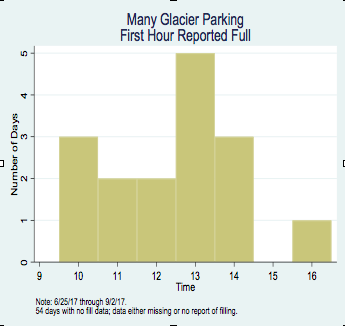 Visitor Needs
Many Glacier was reported full 5 times between 1:00 - 2:00 pm
Asset Mapping
What features in Many Glacier can support a reservation system?
3
13
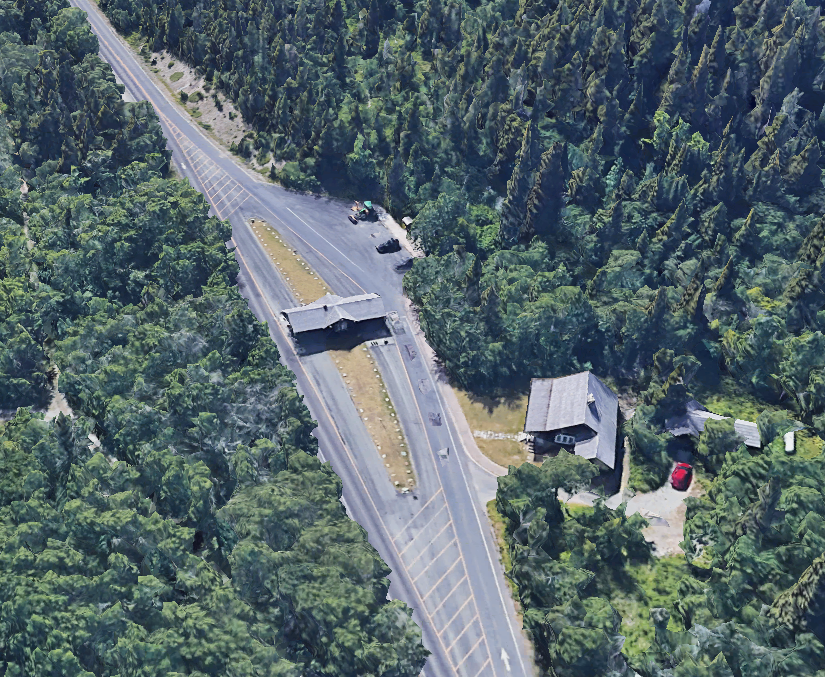 GATE
Access to Many Glacier is controlled through a gate, which allows for reservations to be checked more easily.
14
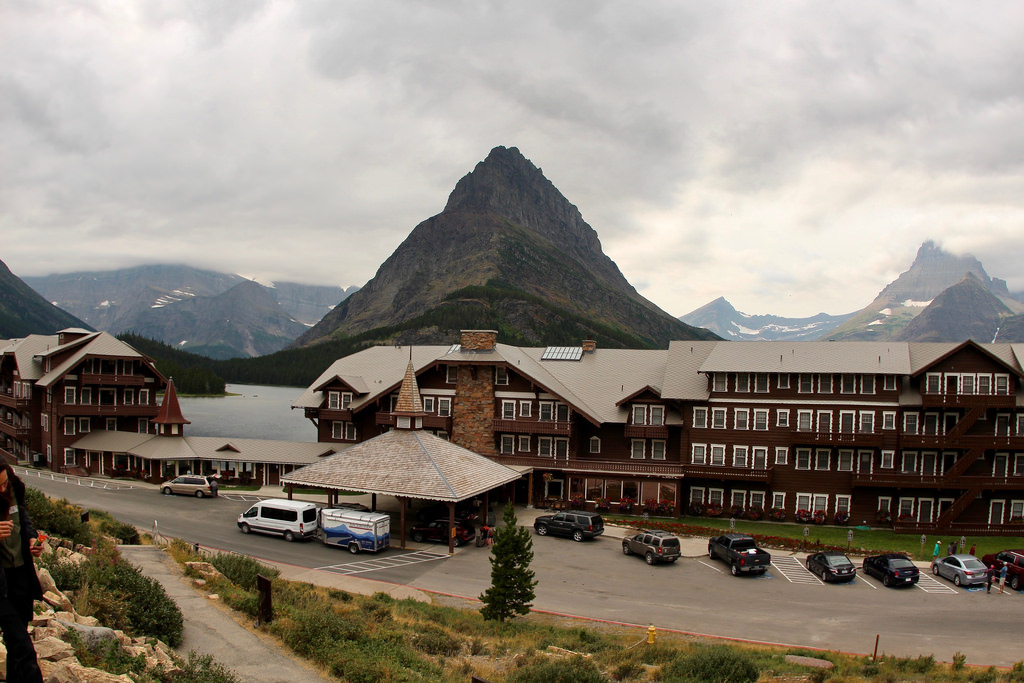 Concessionaires
Having concessionaires allows park staff to designate parking areas for different types of visitors.
Hotel Reservations
Horseback Riding
Hikers
15
NEEDS
Electronic System
Book your parking reservation online or over the phone, and show it to attendants at the gate.
16
Website Display - Glacier vs. Acadia
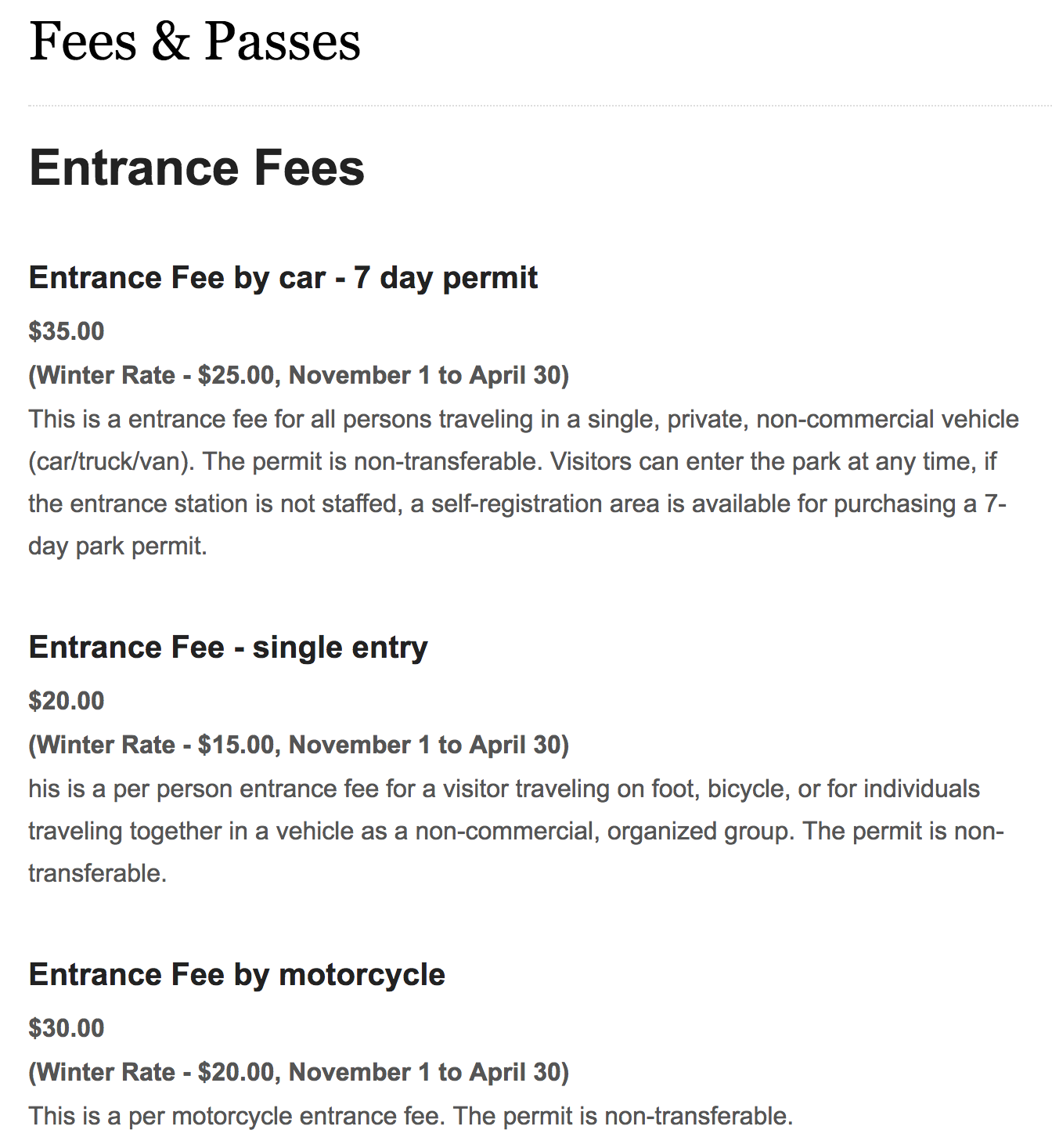 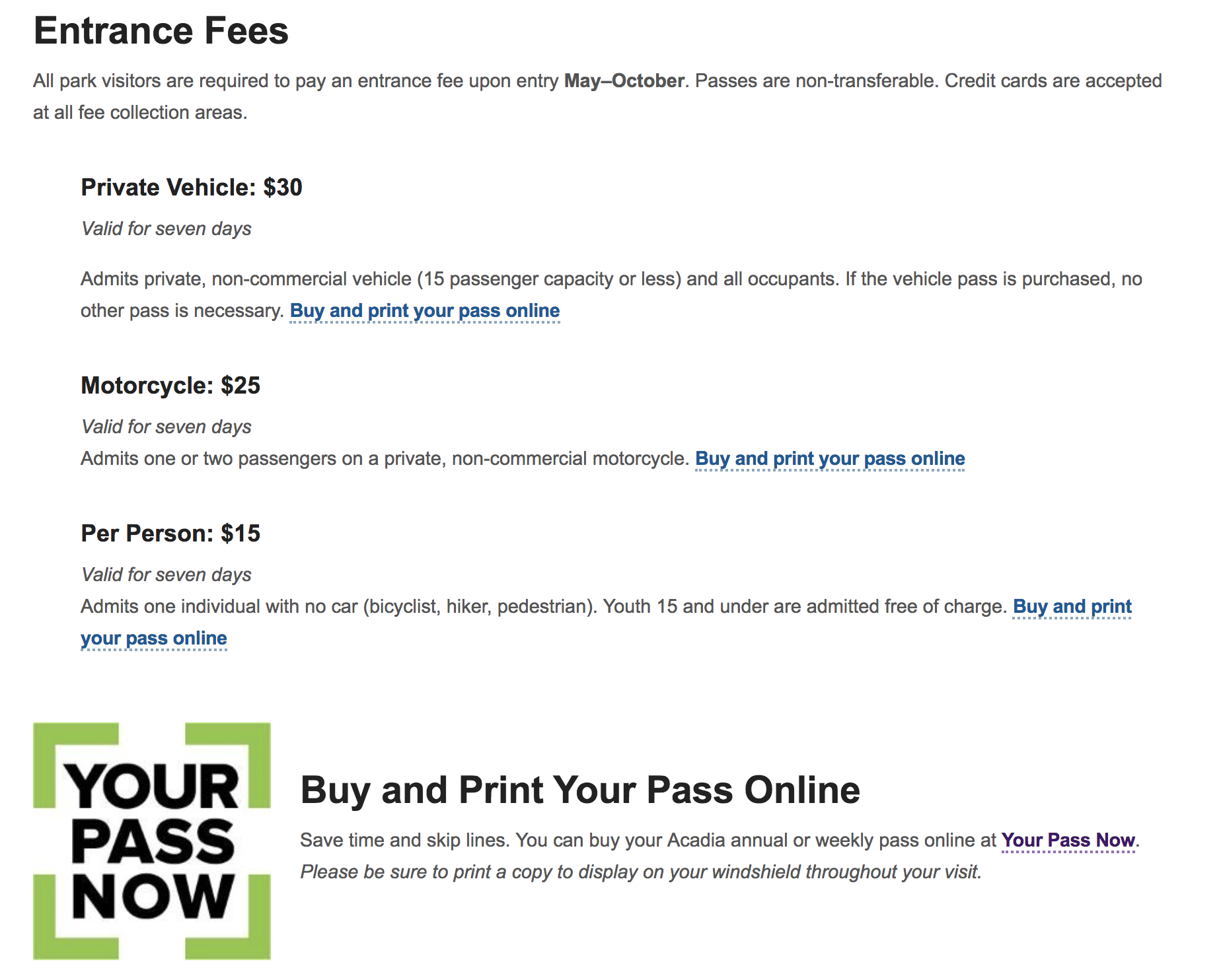 17
NEEDS
Electronic System
Book your parking reservation online or over the phone, and show it to attendants at the gate.
Signs
Clearly designate parking for specific visitors through visible signs.
18
Types of Signs
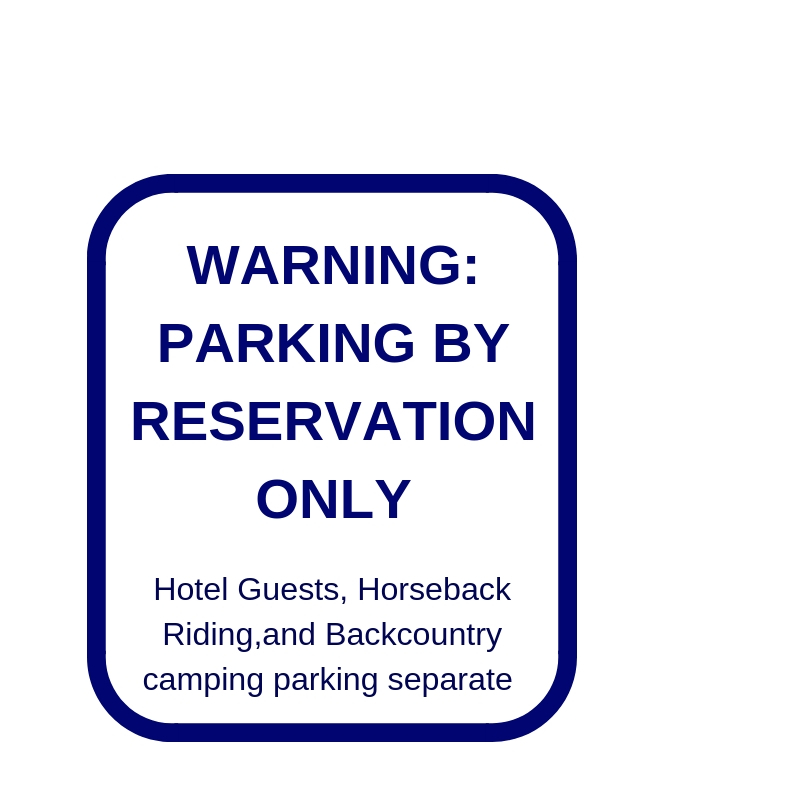 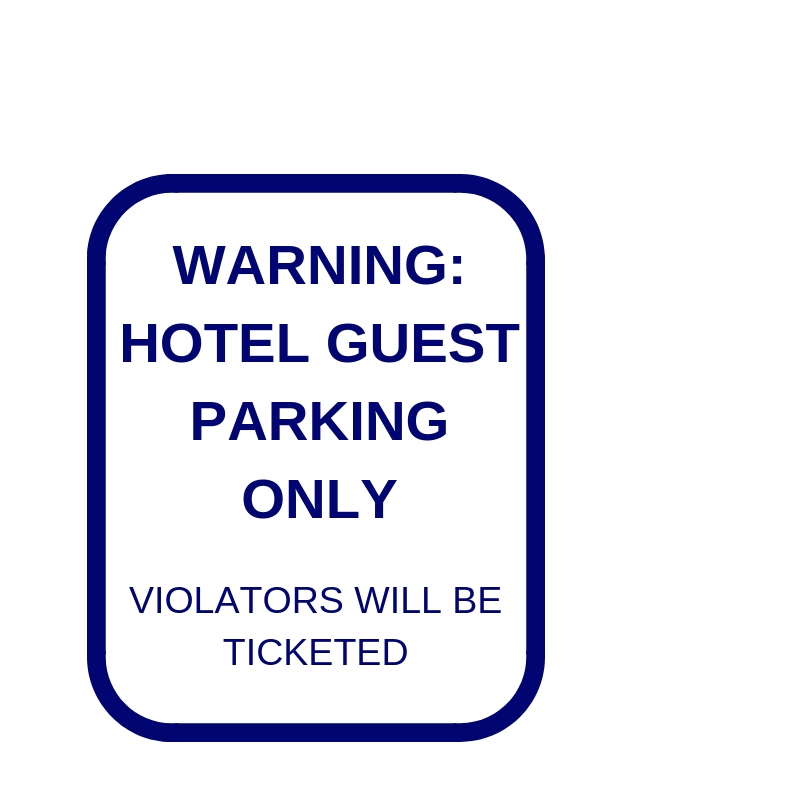 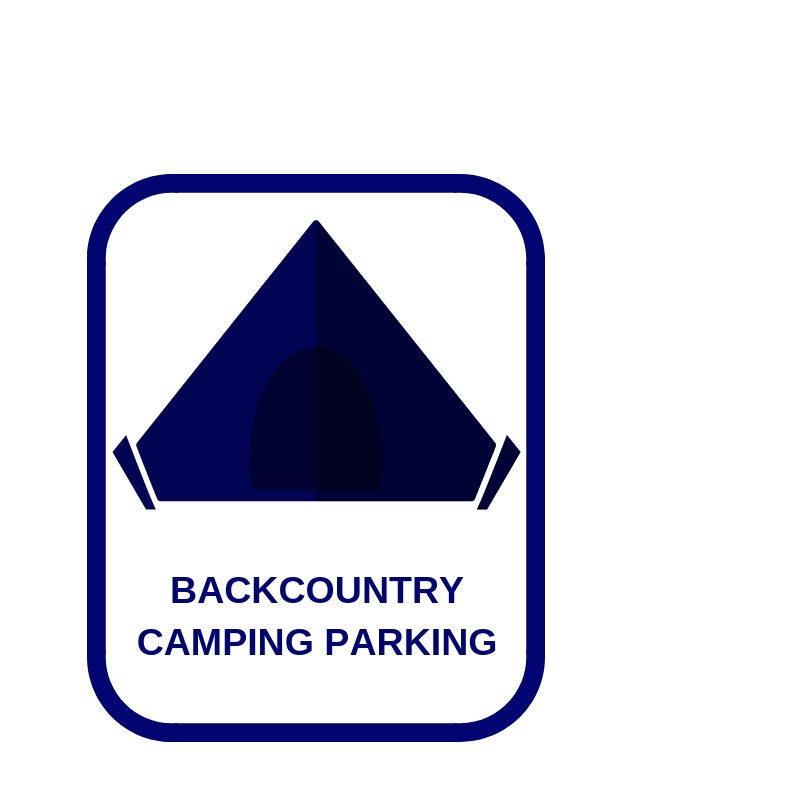 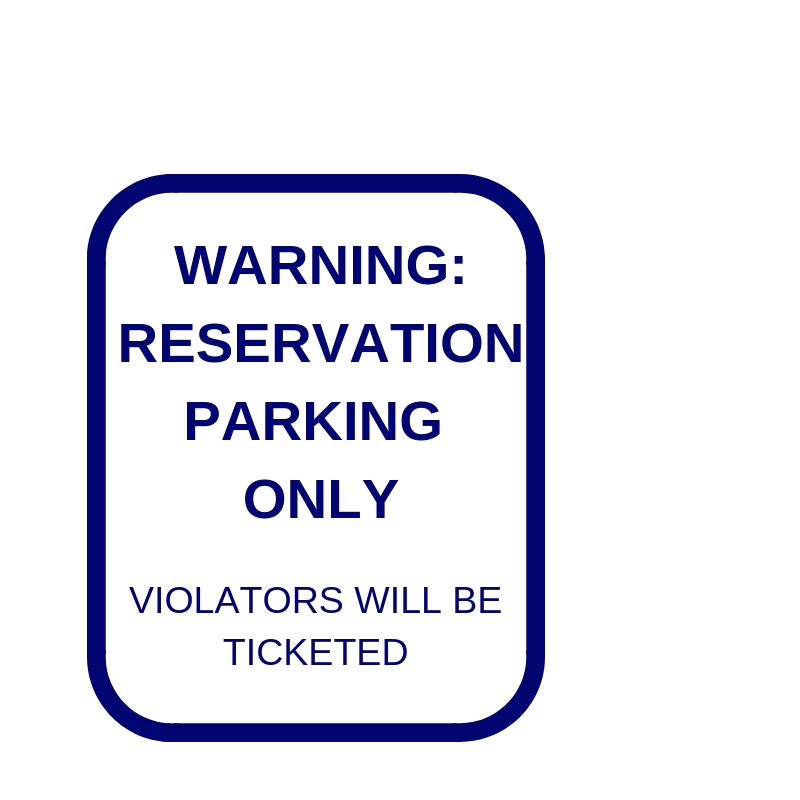 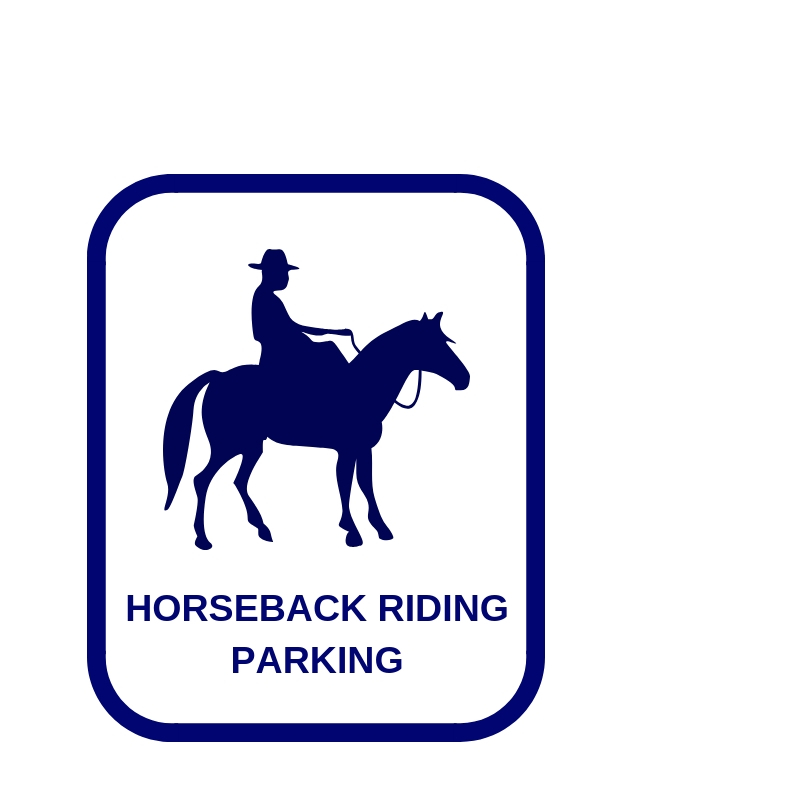 19
NEEDS
Enforcement
Displaying your reservation on your dash for non-hotel guests & fines for violators
Electronic System
Book your parking reservation online or over the phone, and show it to attendants at the gate.
Signs
Clearly designate parking for specific visitors through visible signs.
System Implementation
How does our reservation system design fit Many Glacier’s needs?
4
21
Online Structure
How would a visitor make a parking reservation online?
22
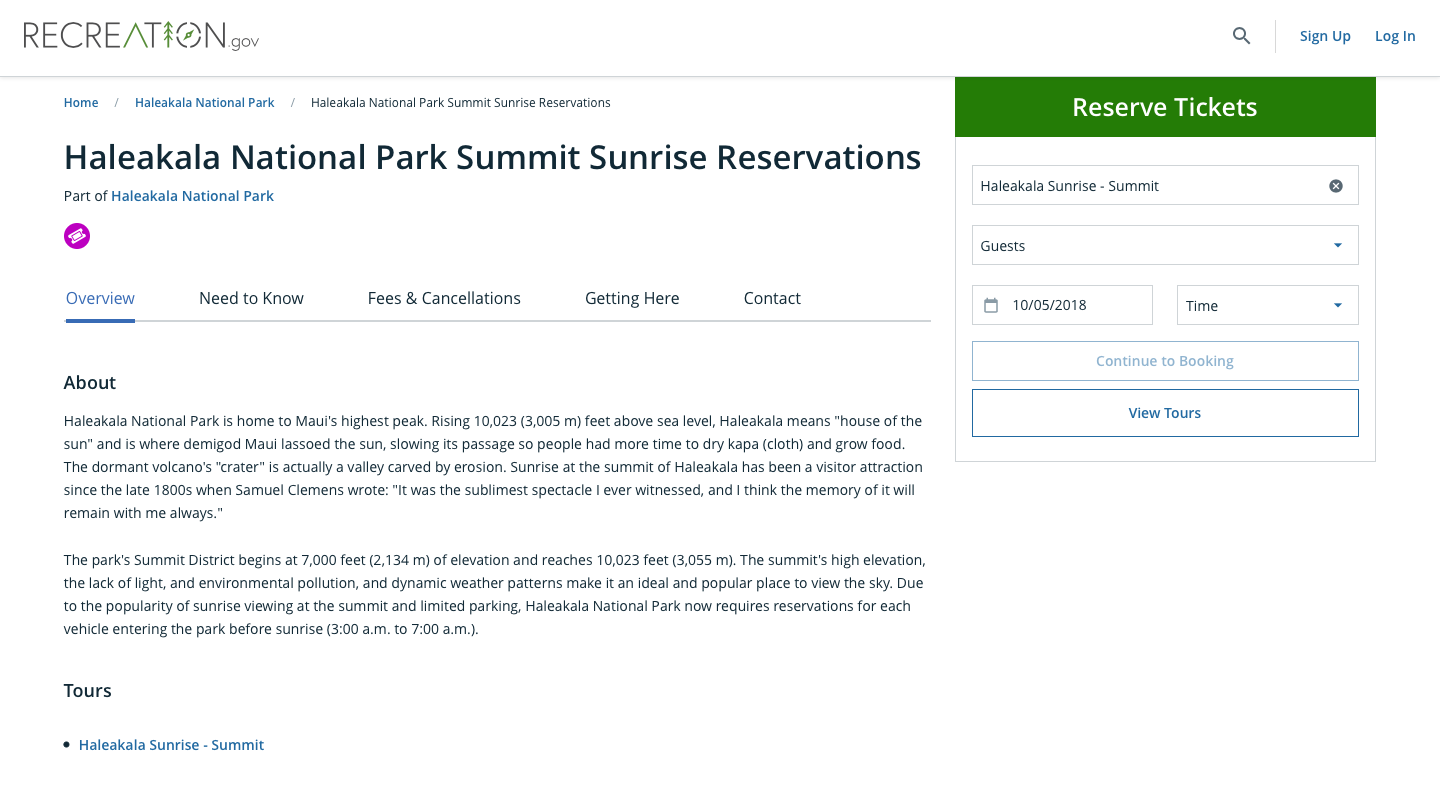 23
Parking Lots
How do we manage different parking lots and reserved spaces in Many Glacier?
24
Parking Overview
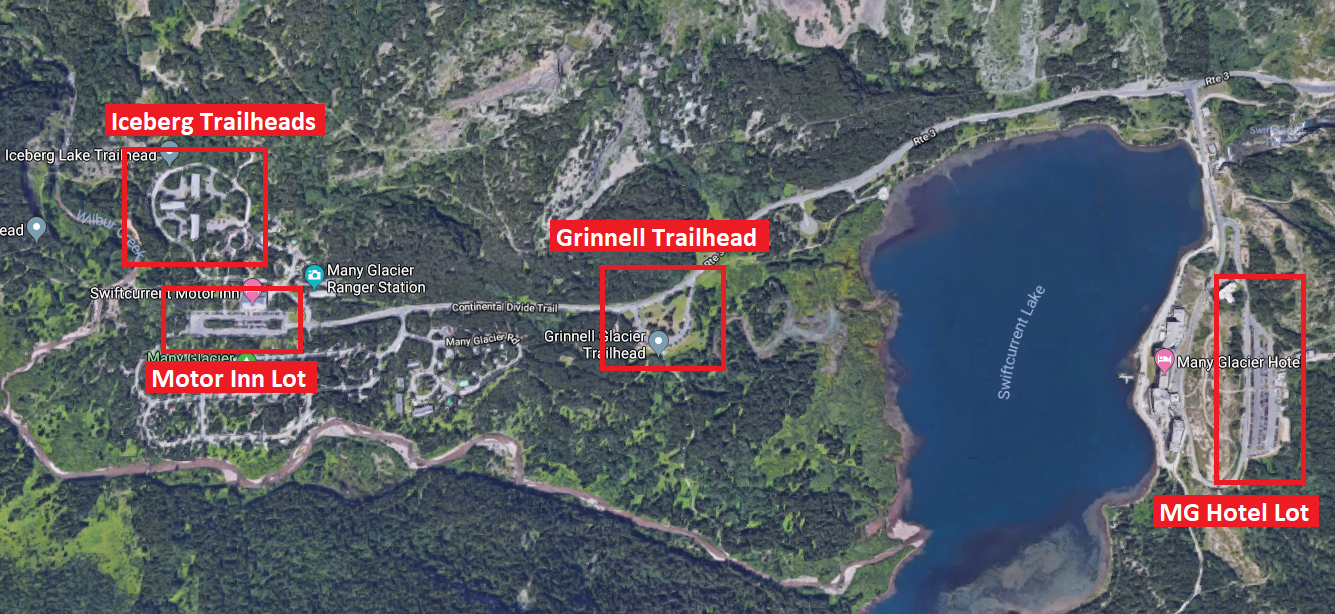 25
Many Glacier Hotel Lot
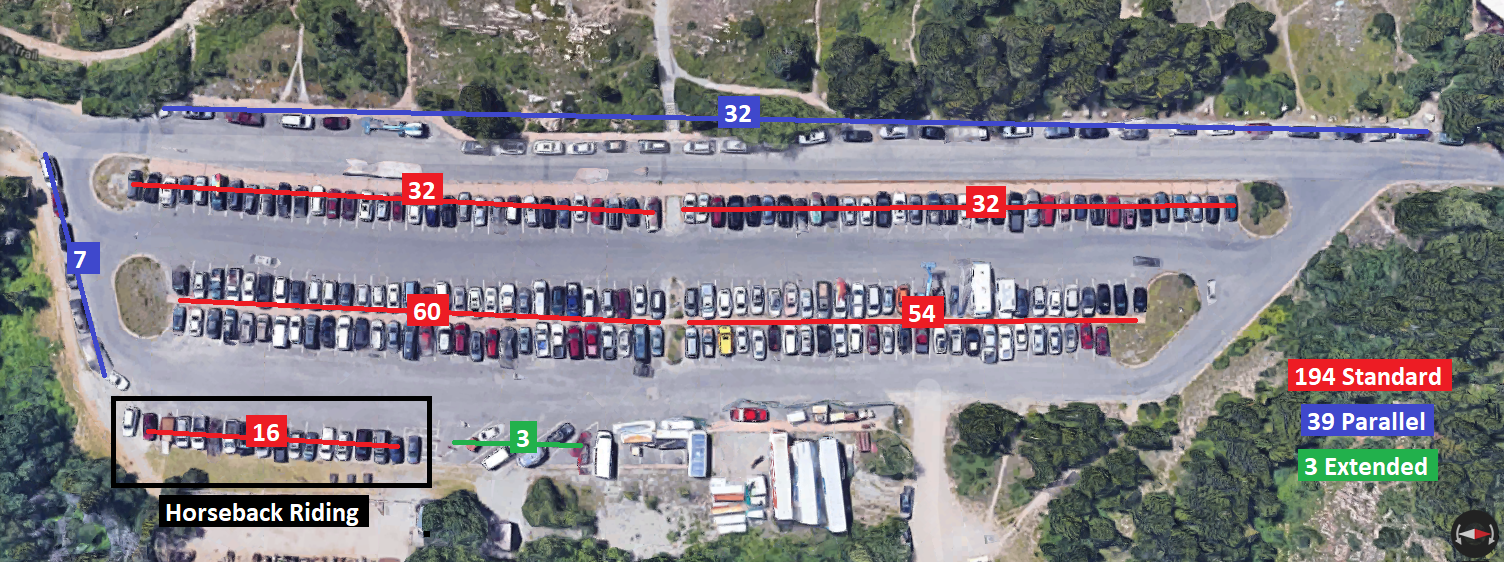 26
Swiftcurrent Motor Inn Lot
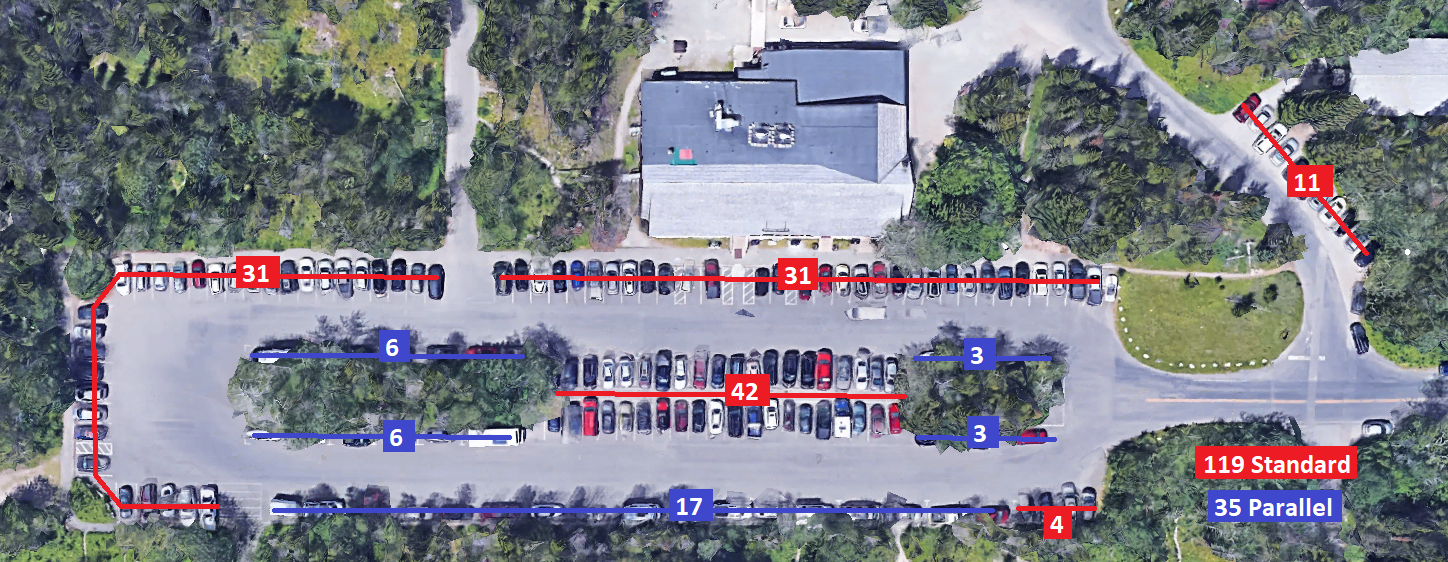 27
Trailhead Lots
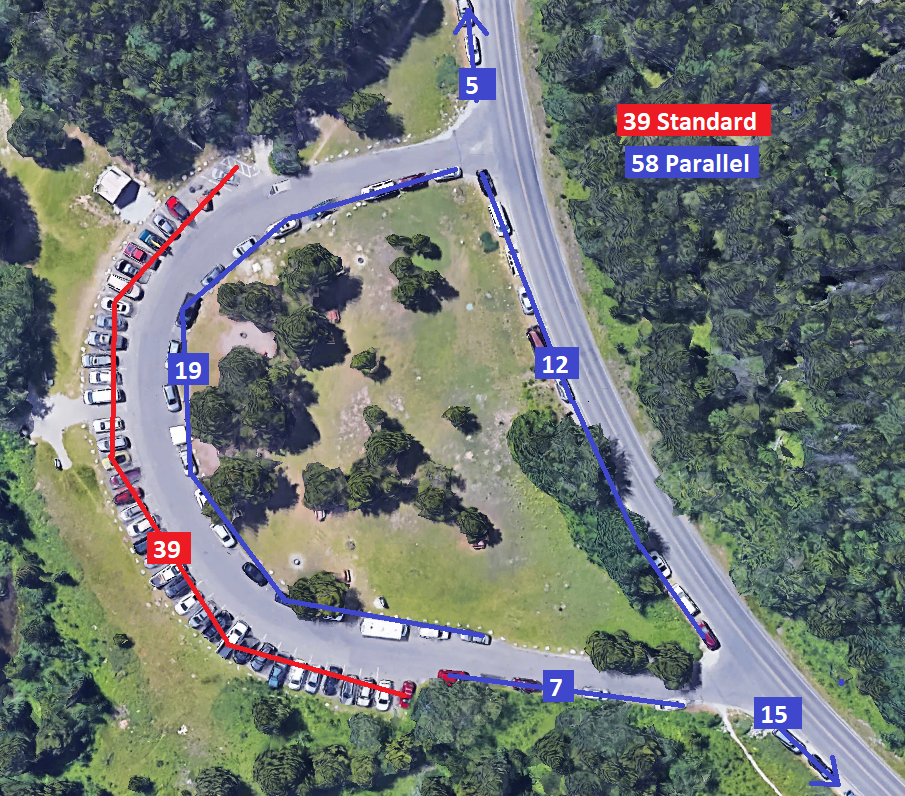 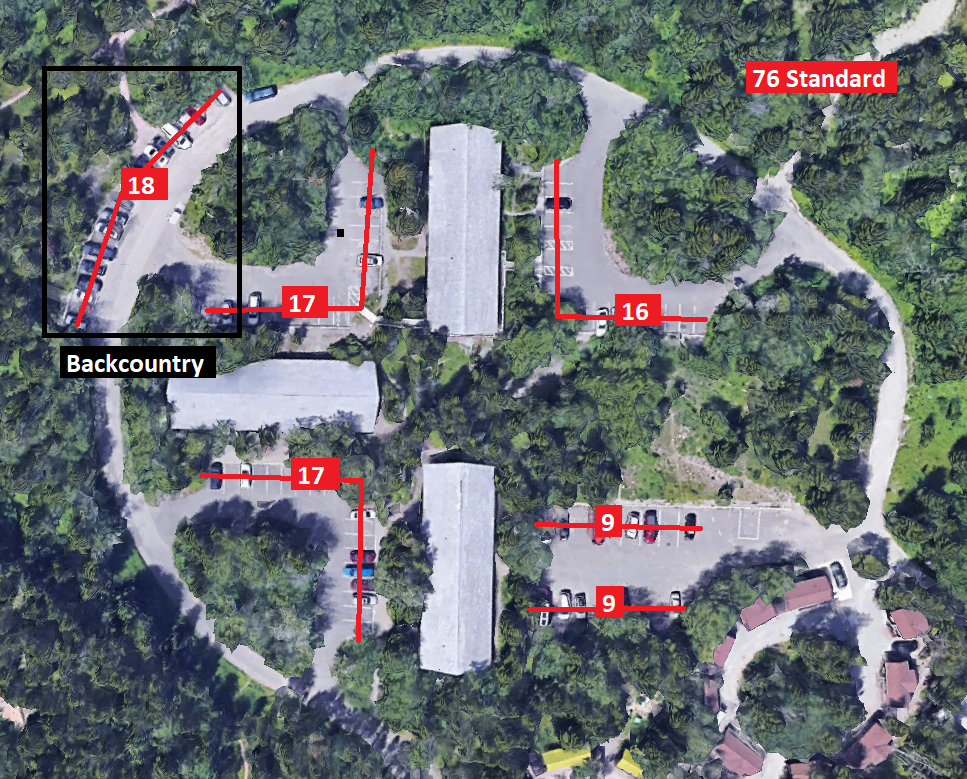 28
Violations & Enforcement
Possible Visitor Violations
Arriving before gate ranger
Parking in a Hotel lot
Overstaying reservation
Solutions & Mitigations
Ticketing violators
Offering less reservations
29
Visitor Timeline
What would a visitor need to do prior to arrival and during their arrival to ensure and validate their parking reservation.
30
Timeline
1.Visitors make their parking reservation online and print out their reservation
In Parking Lot
Prior to Arrival
At Gate
Leaving the Car
31
Timeline
1.Visitors make their parking reservation online and print out their reservation
In Parking Lot
Prior to Arrival
At Gate
Leaving the Car
2. Visitors show their printed reservation to the parking attendant at the Many Glacier gate.
32
Timeline
1.Visitors make their parking reservation online and print out their reservation
3. Visitors park in designated areas, which are visible by signs at each of the 4 parking lots
In Parking Lot
Prior to Arrival
At Gate
Leaving the Car
2. Visitors show their printed reservation to the parking attendant at the Many Glacier gate.
33
Timeline
3. Visitors park in designated areas, which are visible by signs at each of the 4 parking lots
1.Visitors make their parking reservation online and print out their reservation
In Parking Lot
Prior to Arrival
At Gate
Leaving the Car
4. Visitors leave their printed reservation in the dash of your car for rangers to ensure that a reservation was made
2. Visitors show their printed reservation to the parking attendant at the Many Glacier gate.
Outcome Assessments
How can you assess and continually improve this system?
5
35
GPS Tracking App
STEP 2
STEP 3
STEP 1
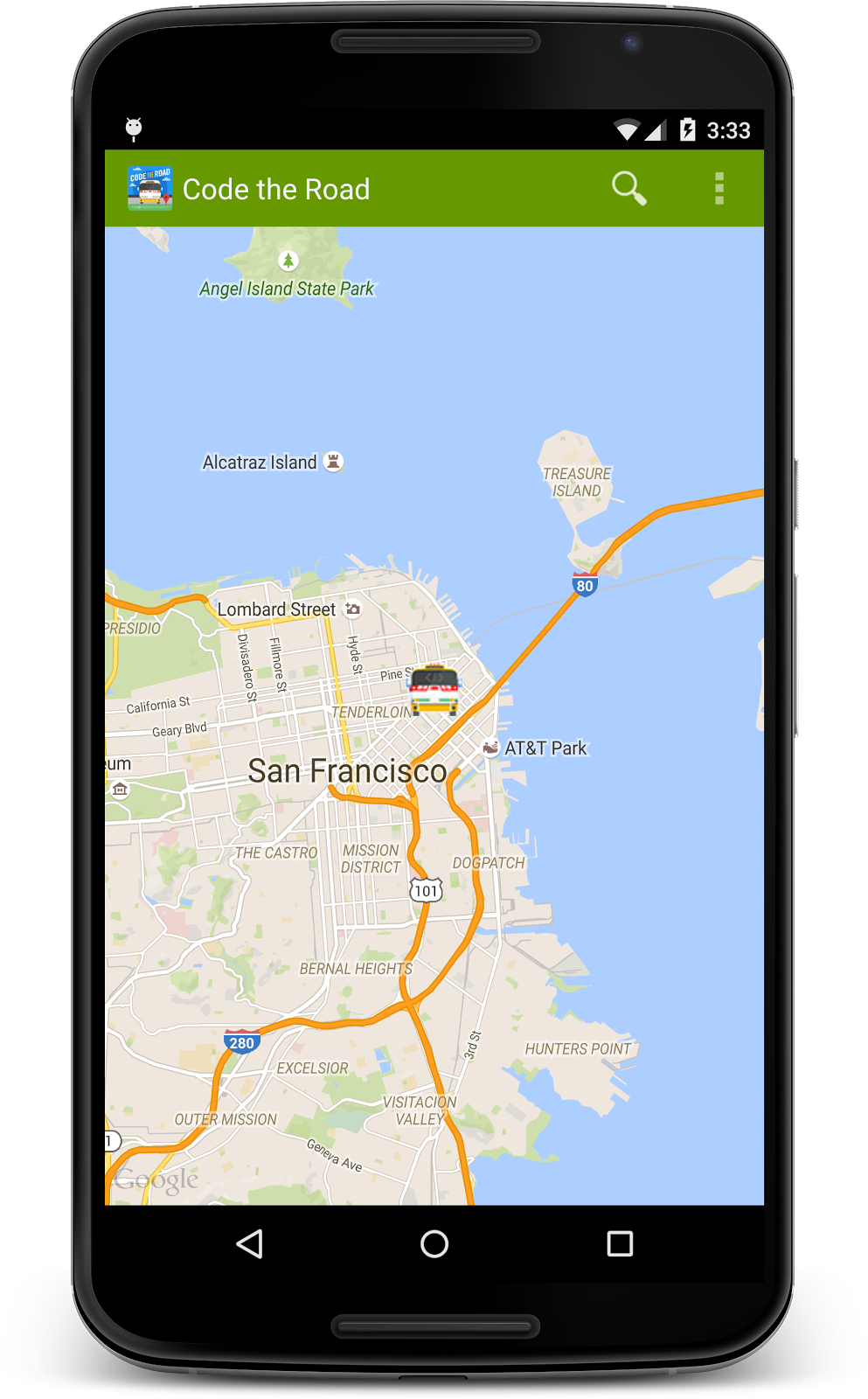 Store tracking information using the offline database on the phone.
Phone application that tracks a user's location using their cellular network or GPS with a timestamp.
Sync information to an online database when WiFi or network signal is available.
36
NPS Request for Information
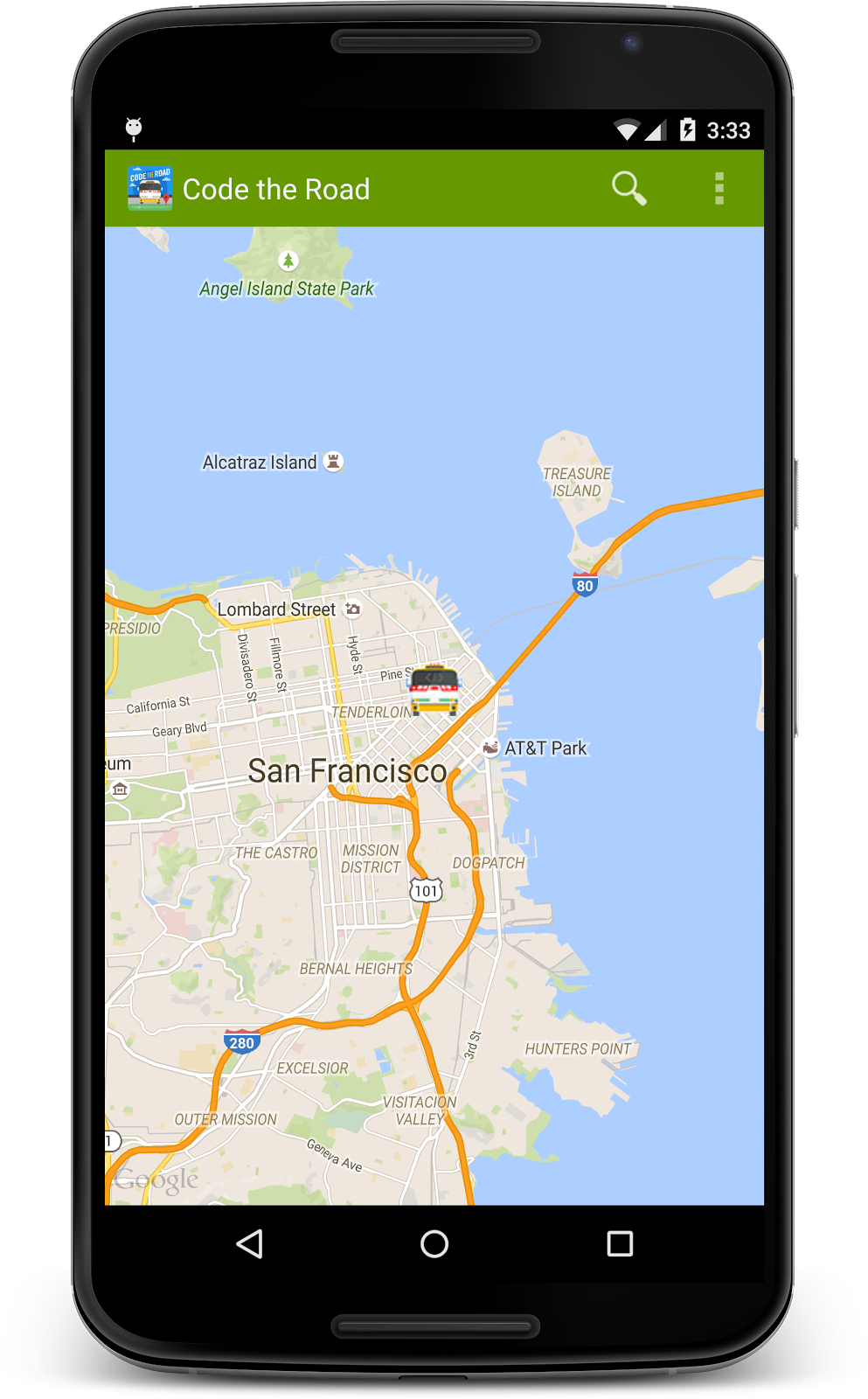 “The National Park Service is seeking qualified firms who are interested in providing effective methods and leverage creativity to perform data collection using location-based services (LBS) data, navigation-GPS data, contextual data, and wireless network signaling data (big data) that would be processed and analyzed for use in visitor use management planning and long range transportation planning across federal land management agencies at multiple landscape levels.”
37
Project Purpose
Distribute
Visitors over a greater time period
Maximize
Space provided in the parking lots without using overflow parking
Provide
Park staff with tools to assess and improve this system
Thank You!
gnp18-reserve@wpi.edu